P.O. Box 1612
Iowa City, IA 52244-1612

iowamedicalpartners@gmail.com

www.iowamedicalpartners.com
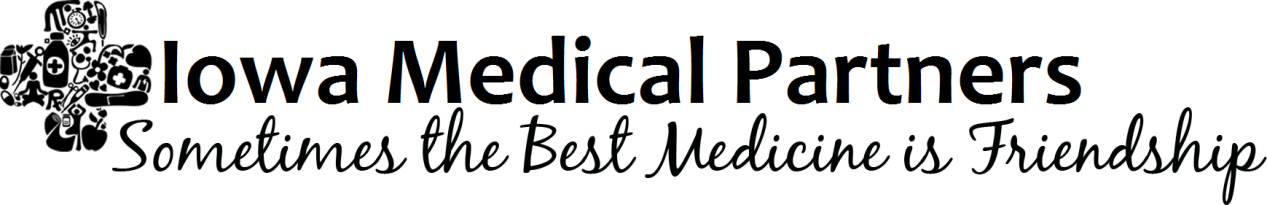 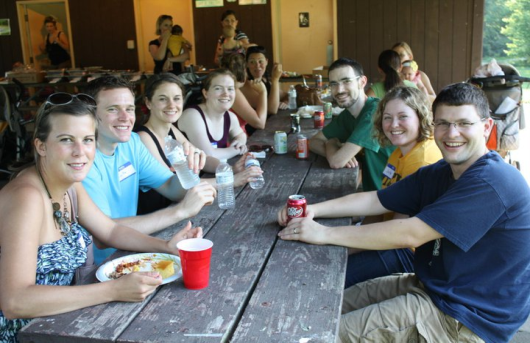 Benefits of Membership
Iowa Medical Partners is an organization for and by the spouses and partners of the medical and dental trainees at the University of Iowa Hospitals and Clinics.  

Whether your family is moving to Iowa this summer or you are an established UIHC family, we are here for you!

Our members are incredible resources for those just getting acquainted with the area, and our interest groups provide fun ways to get involved and build a community.  Family-friendly excursions offer great ways to get out of the house and get to know the area, and philanthropy service events provide opportunities to serve the Iowa City community.  There is truly something for everyone!  

Check out our website to:
learn more about our organization
find services you need through our business directory
find the home of your dreams on our real estate site


We look forward to meeting you and your family soon!
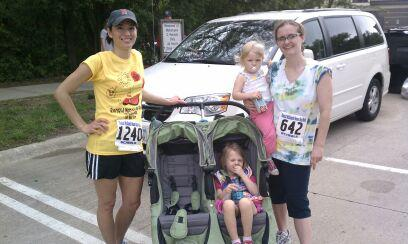 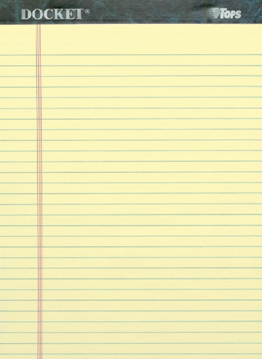 Match Day Checklist
Buy a house
Get a mortgage loan
Research area
Check out schools/preschools
Pay off student loans
Get car/life/home insurance
Pack & Move 
Say goodbye to spouse for 3-6 yrs…
Where IS  Ohio?  Idaho?  
               Iowa???
ha! yeah right…
Hmm… better join that 
Iowa Medical Partners group!